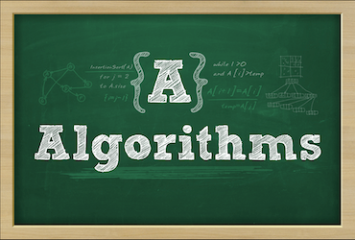 Πληροφορική – Γ ’ Γυμνασίου
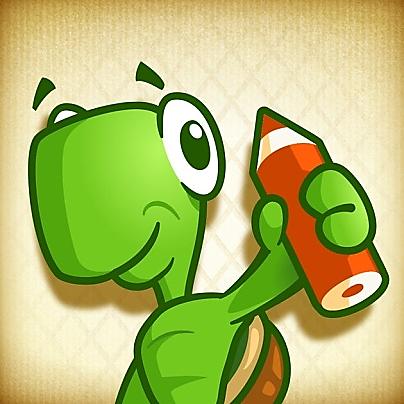 Κεφάλαιο 1: Εισαγωγή στην έννοια του αλγόριθμου
Αναστασάκη Εύα
1
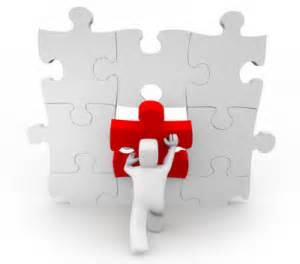 Πρόβλημα (1/3)
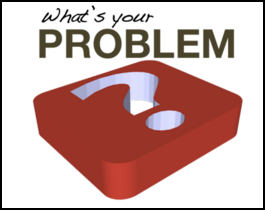 2
Πρόβλημα (1/3)
3
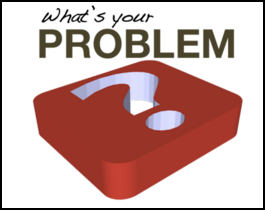 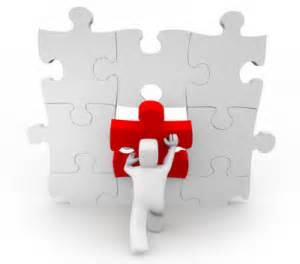 Πρόβλημα (3/3)
Για να μπορέσουμε να επιλύσουμε ένα σύνθετο πρόβλημα, είναι αναγκαίο να το αναλύσουμε σε απλούστερα προβλήματα π.χ. το πρόβλημα «οργάνωσης μιας εκπαιδευτικής εκδρομής».




Για να περιγράψουμε τη λύση ενός προβλήματος, απαιτείται η διατύπωση σωστών και σαφή οδηγιών.
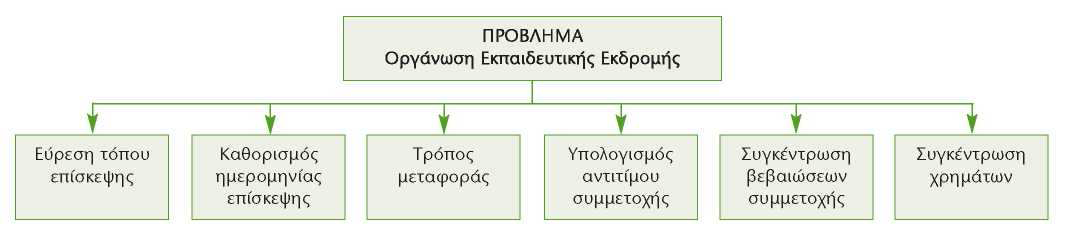 4
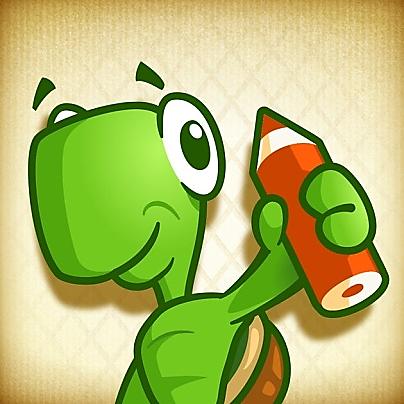 Δραστηριότητα…
Προσπαθήστε να γράψετε στο χαρτί, πως θα δίνατε σε έναν συμμαθητή σας σαφείς και ακριβείς οδηγίες για να παρασκευάσει ένα ποτήρι φρέσκο χυμό πορτοκαλιού.
5
1Ο Παράδειγμα Αλγόριθμου
Περιγραφή βημάτων για να φτιάξουμε μια μακαρονάδα
  Άνοιξε το μάτι της κουζίνας στο 9
Βάλε 3 λίτρα νερό σε μία κατσαρόλα χωρητικότητας 4 λίτρων
Τοποθέτησε την κατσαρόλα στο μάτι της κουζίνας, που έχεις ήδη ανάψει
Πρόσθεσε στην κατσαρόλα μία κουταλιά του γλυκού αλάτι
Περίμενε μέχρι να βράσει το νερό
Βγάλε τα μακαρόνια από το πακέτο
Βάλε τα μακαρόνια στην κατσαρόλα
Ανακάτευε τα μακαρόνια για 10’
Κλείσε το μάτι της κουζίνας που άνοιξες
Βγάλε την κατσαρόλα από το μάτι της κουζίνας
Άδειασε τα μακαρόνια από την κατσαρόλα σε ένα σουρωτήρι
Ρίξε κρύο νερό από τη βρύση στα μακαρόνια για 20’’
Άφησε για 2’ τα μακαρόνια να στραγγίξουν
Σερβίρισε τα μακαρόνια στο πιάτο
Πρόσθεσε σε κάθε πιάτο 3 κουταλιές της σούπας τριμμένο τυρί
6
Συζήτηση…
7
2Ο Παράδειγμα Αλγόριθμου
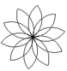 8
Τι είναι τελικά Αλγόριθμος;
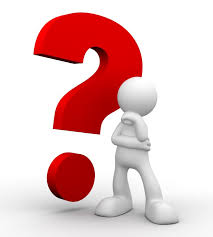 9
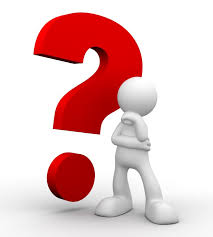 Ορισμός Αλγορίθμου…
10
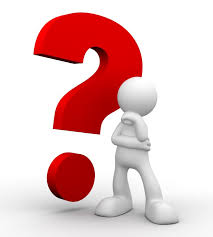 Ορισμός Αλγορίθμου…
11
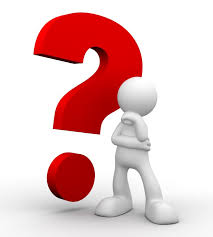 Ιδιότητες ενός σωστού Αλγορίθμου…
12
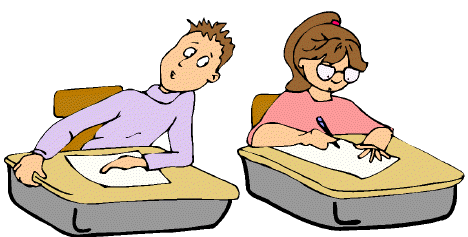 Αξιολόγηση… (3’)
13
Τι μάθαμε σήμερα…
14
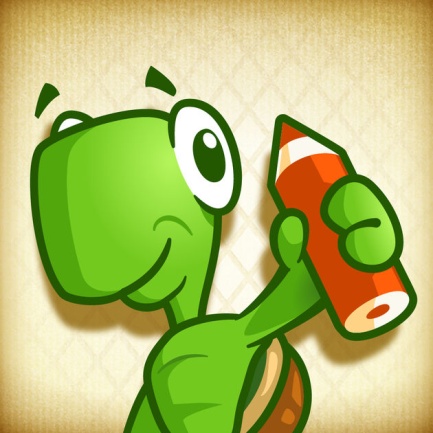 Άσκηση για το σπίτι…
Να γραφεί αλγόριθμος, που να περιγράφει σε ένα μικρό παιδί πώς να σχηματίσει ένα ορθογώνιο παραλληλόγραμμο με τα βήματά του στην άμμο. 
    Α) Να αναλύσετε την έννοια «ορθογώνιο παραλληλόγραμμο». 
    Β) Ποιες είναι οι κατάλληλες οδηγίες που πρέπει να δοθούν, ώστε η υλοποίηση του αλγόριθμου να επιτύχει το σχεδιασμό του ορθογωνίου παραλληλογράμμου;
Σημείωση: Συμβουλευτείτε το παράδειγμα του βιβλίου στη σελίδα 181.
15
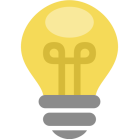 Στο επόμενο μάθημα…
16
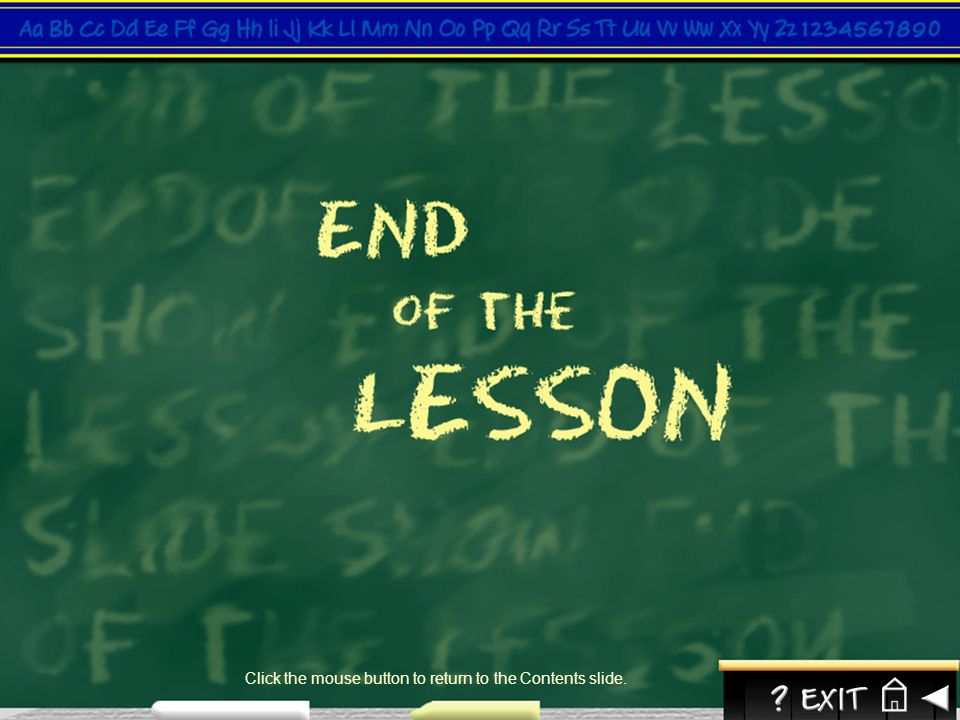 Ευχαριστώ πολύ για τη προσοχή σας!!!
17